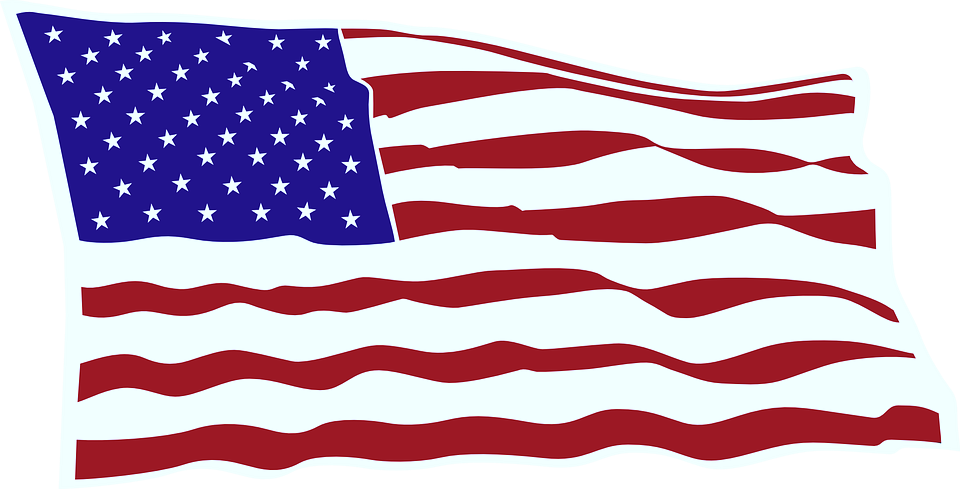 US ELECTIONS 2020
Miss Radigois 
October  2020
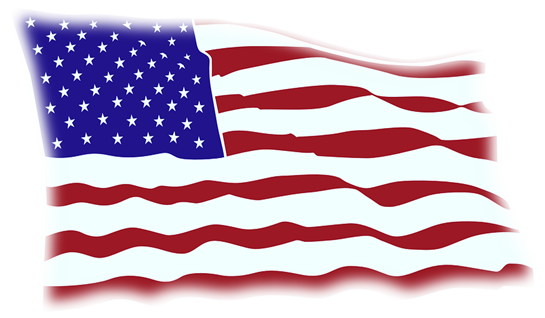 Read these pages and do the online quiz (click on the learningapps link at the end)
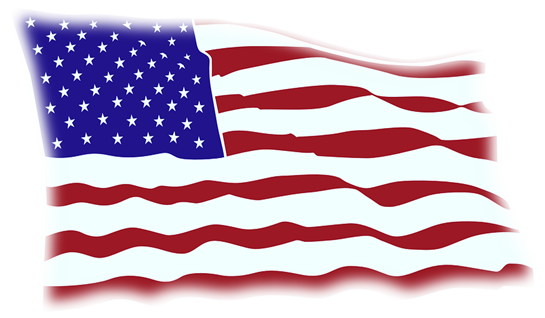 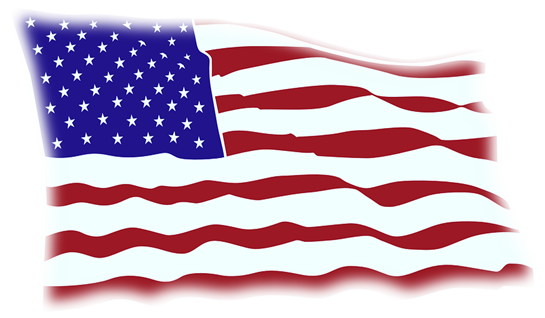 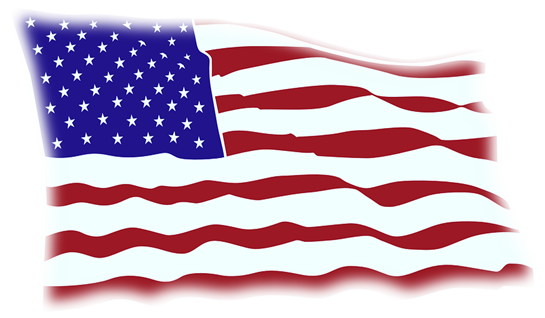 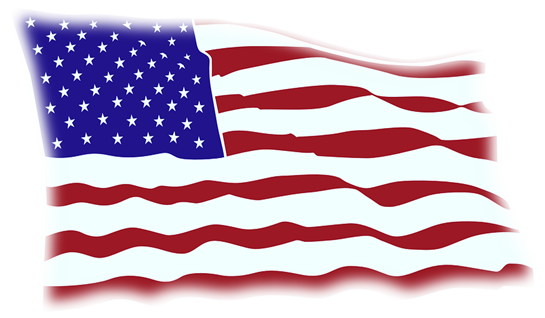 Vocab and simple facts
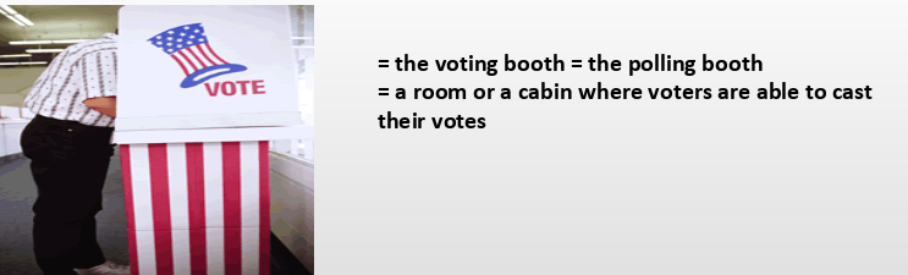 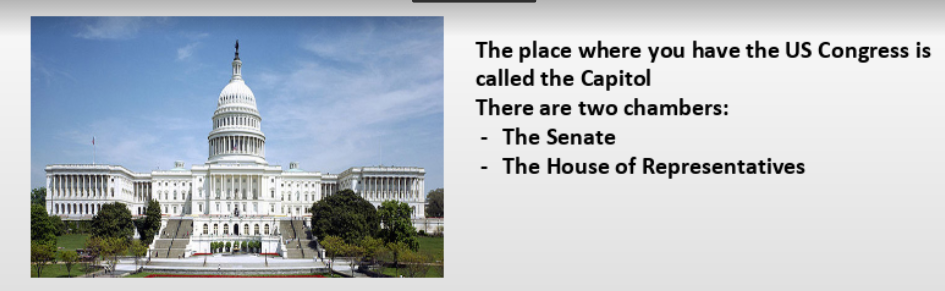 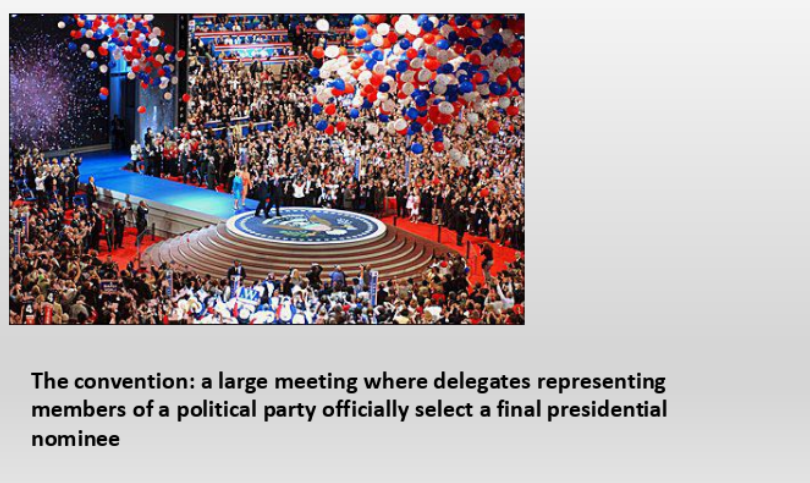 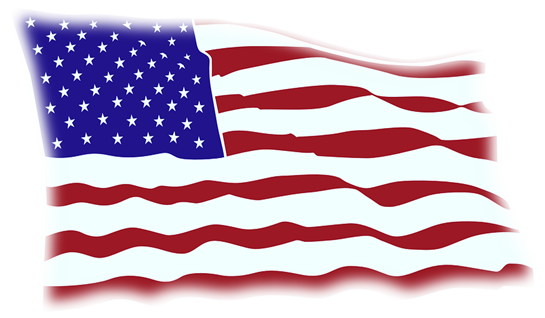 The two candidates and teams
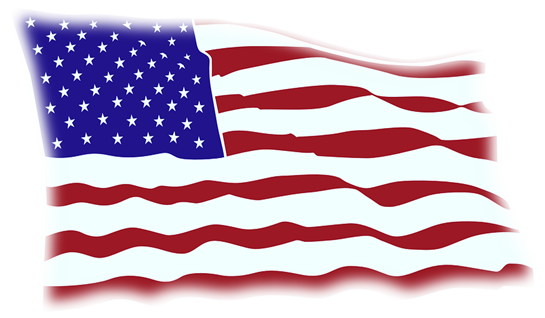 Now do the quiz on learningapps(click on the link below)
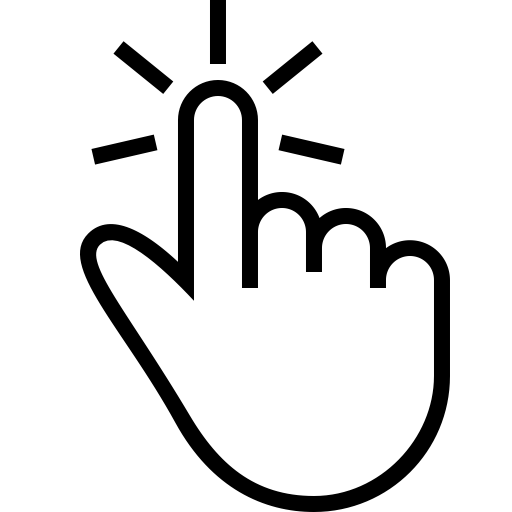 https://learningapps.org/display?v=phnuumr1k20
The 2 candidates’ policies on main issues:
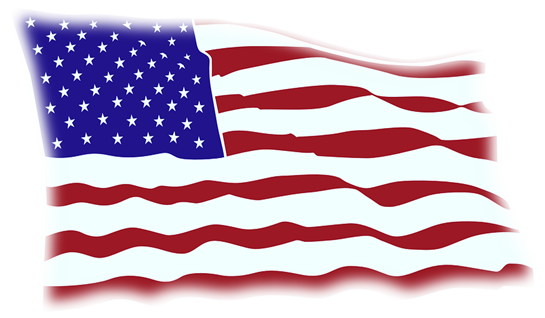 Vocab toolbox 1: verbs
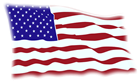 Retour au texte
Vocab toolbox 2: nouns
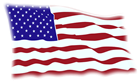 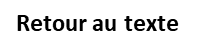 Vocab toolbox 3: adjectives
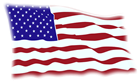 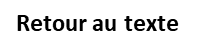 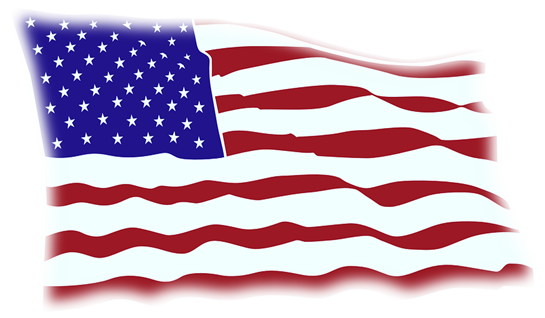 DO THE QUIZ: Learningapps  TRUMPS VS BIDEN policies
https://learningapps.org/display?v=pvn5cq38520
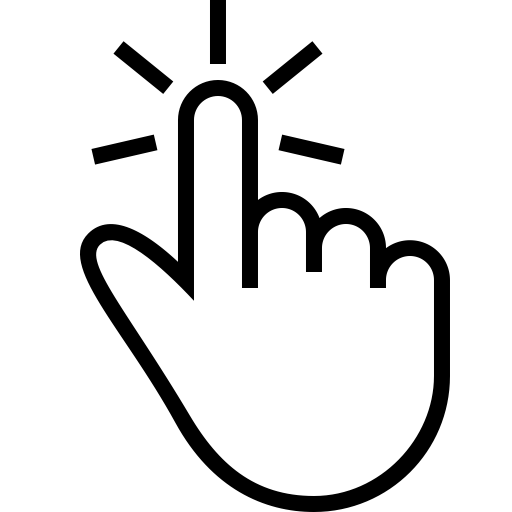 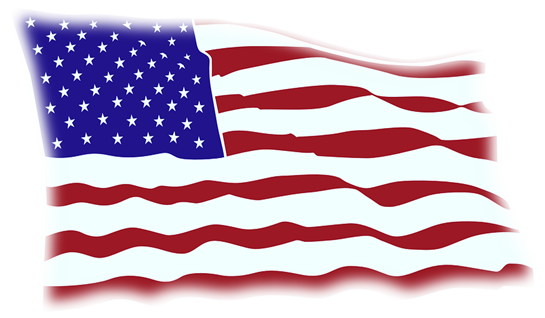 A closer look at US Presidential Elections:
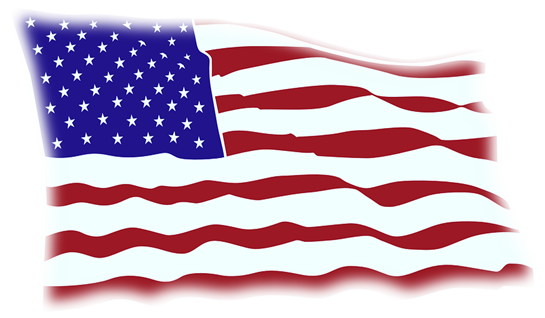 A complicated voting system made easy: Watch the video.
Now, let’s wait and see the results….                 …..next Tuesday
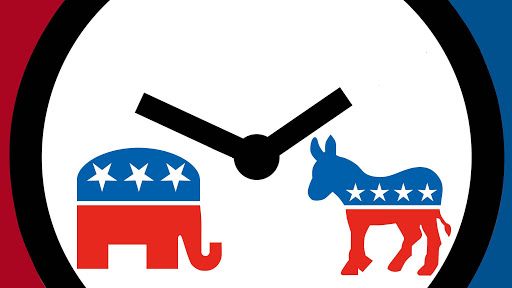